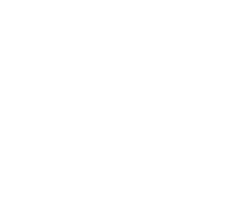 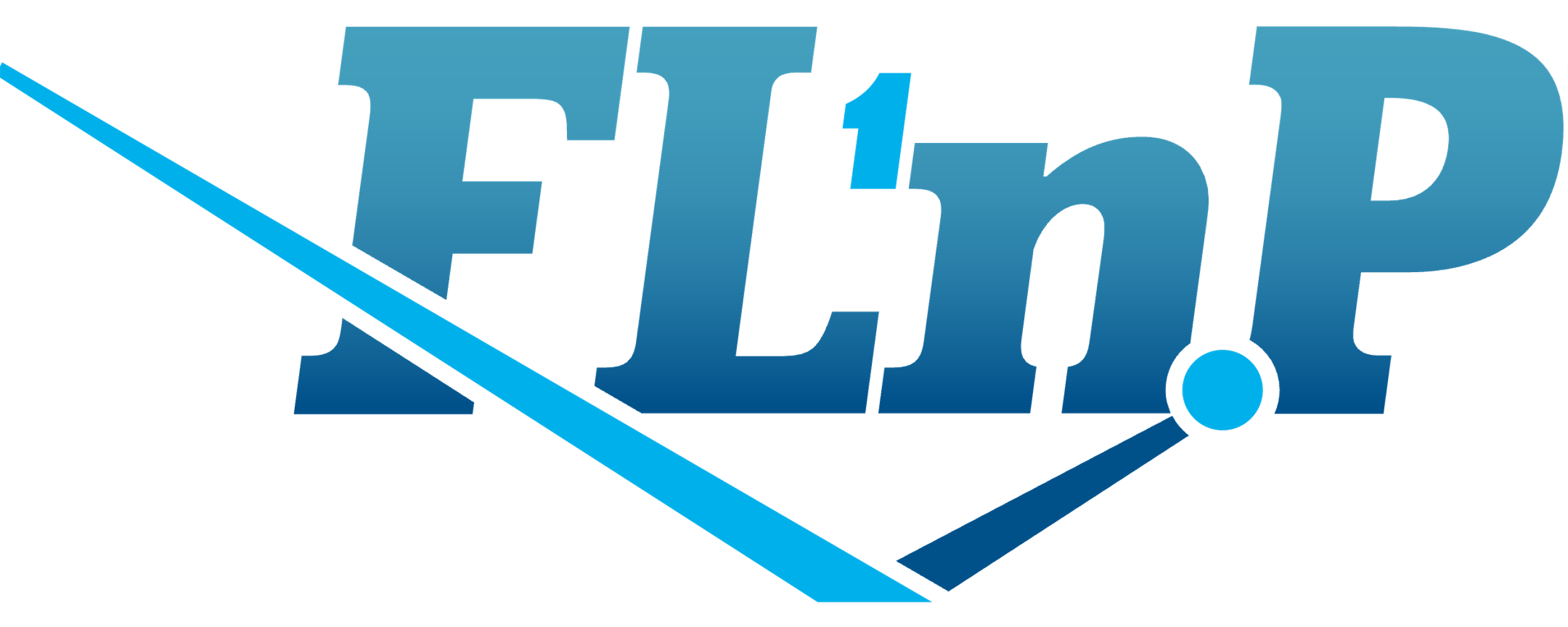 New synchronizer of the IREN facility LUE-200 accelerator
Zhironkin I.S., Minashkin V.F., Sumbaev A.P., FLNP IREN
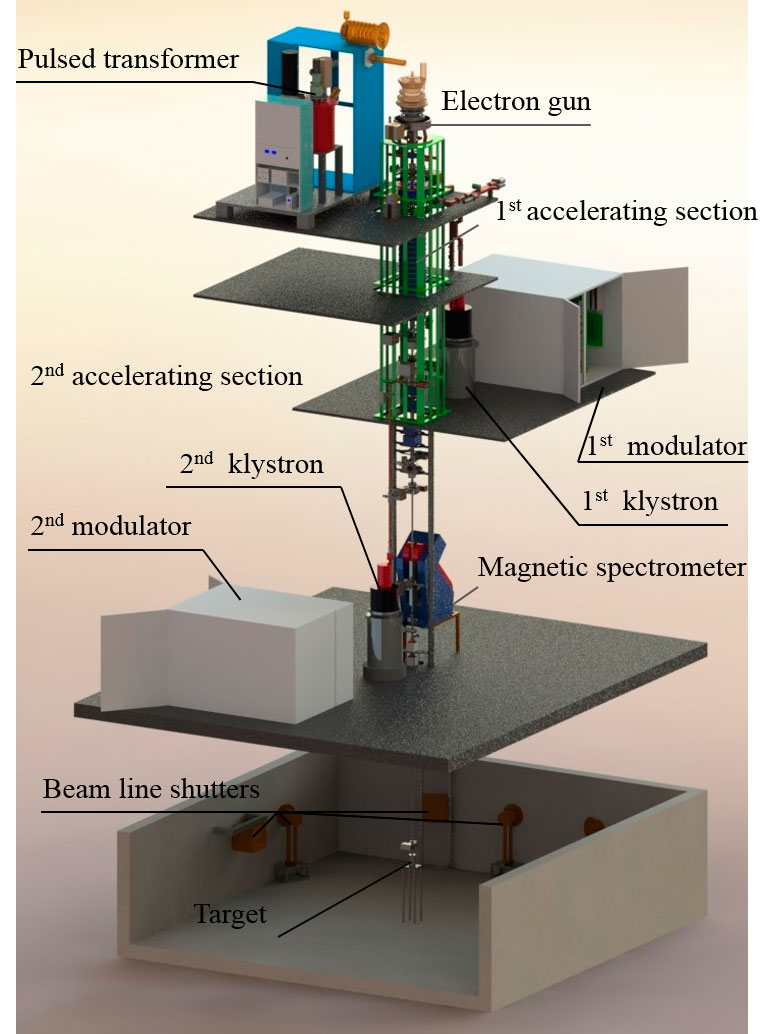 The main task of the synchronizer is to strictly implement equipment startup timings.
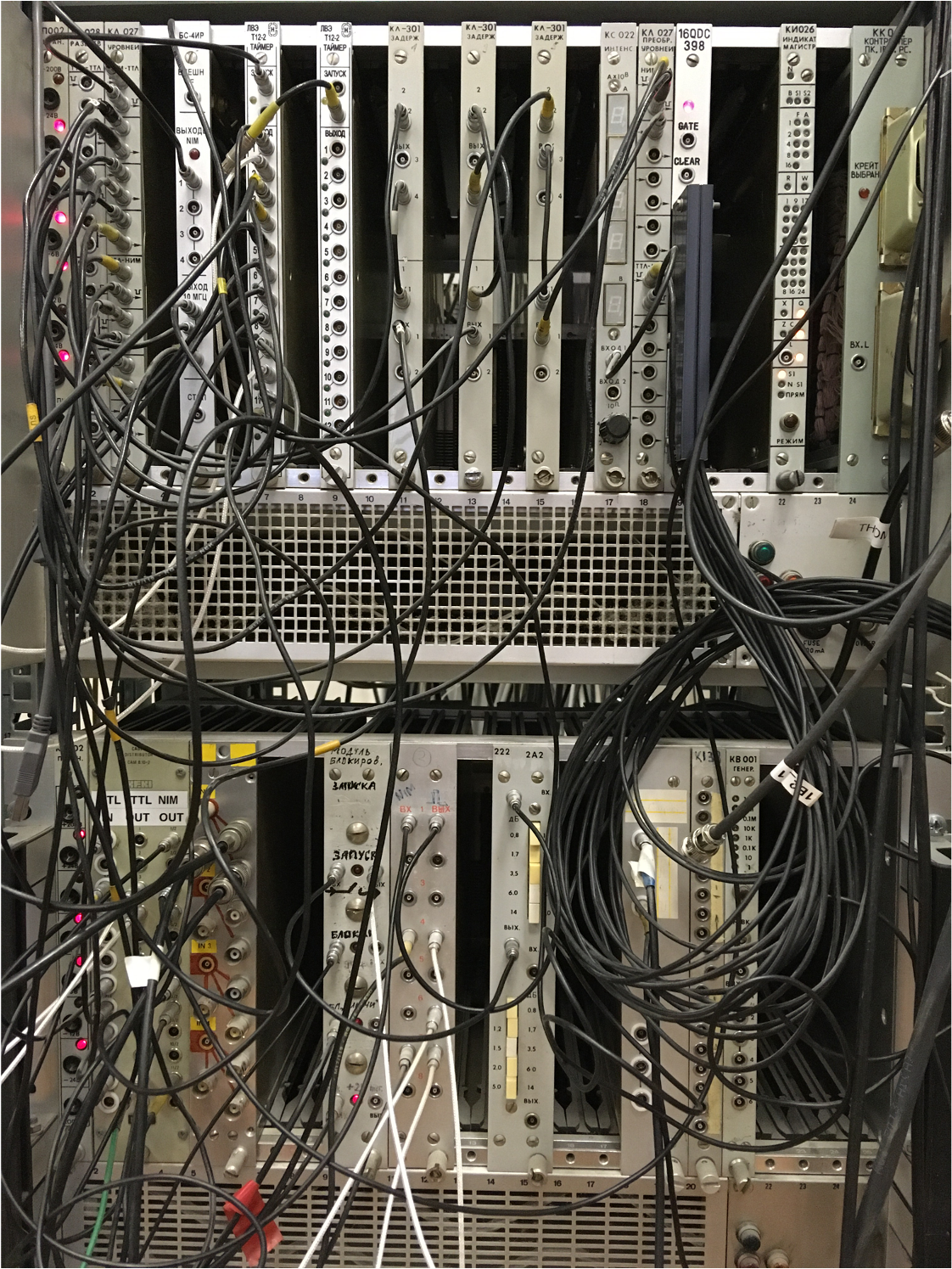 Disadvantages of the old system: 1. Impossibility of modernization/expansion 2. Lack of “hot” replacement 3. Inability to smoothly adjust frequency
Current status:
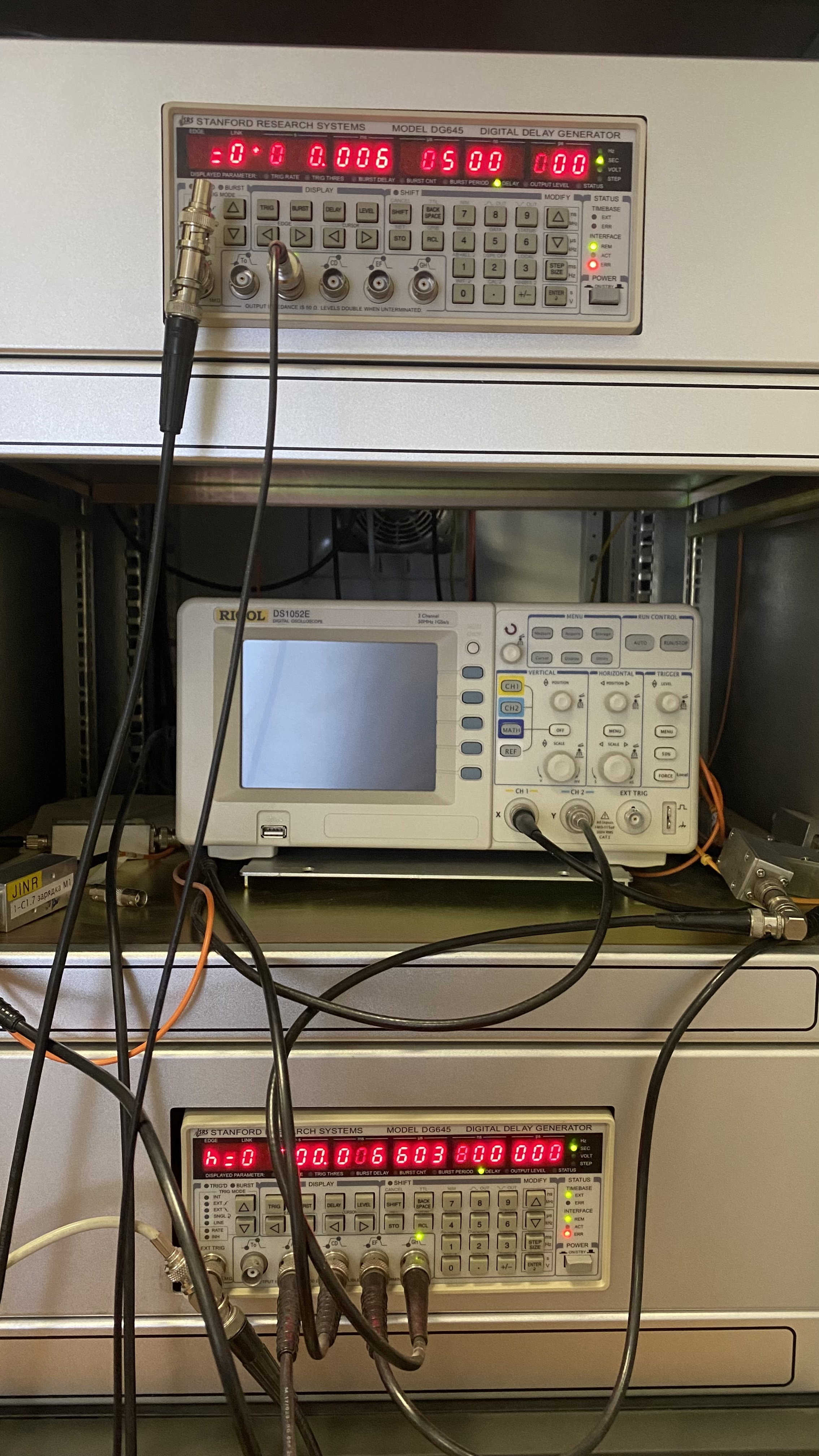 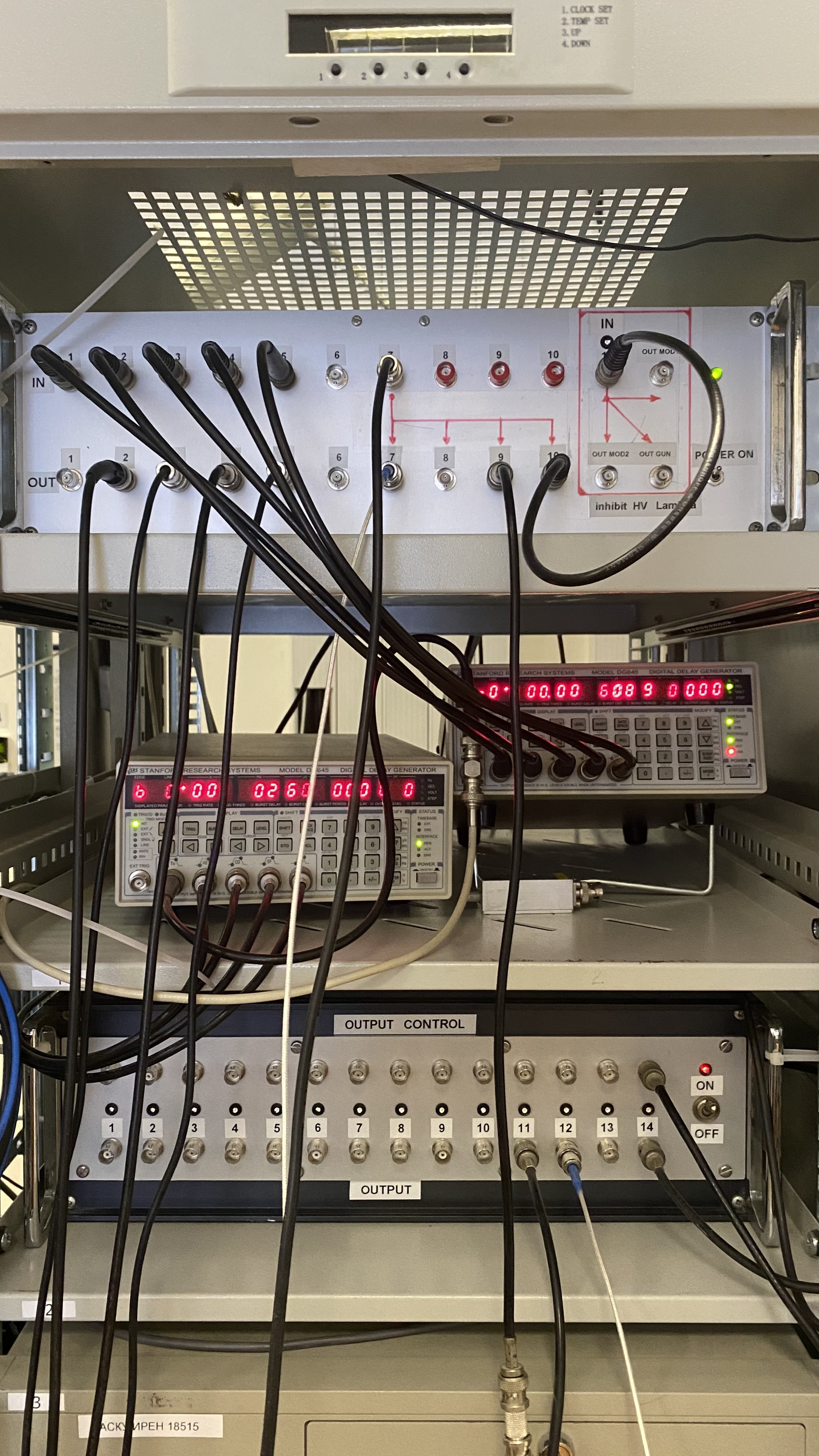 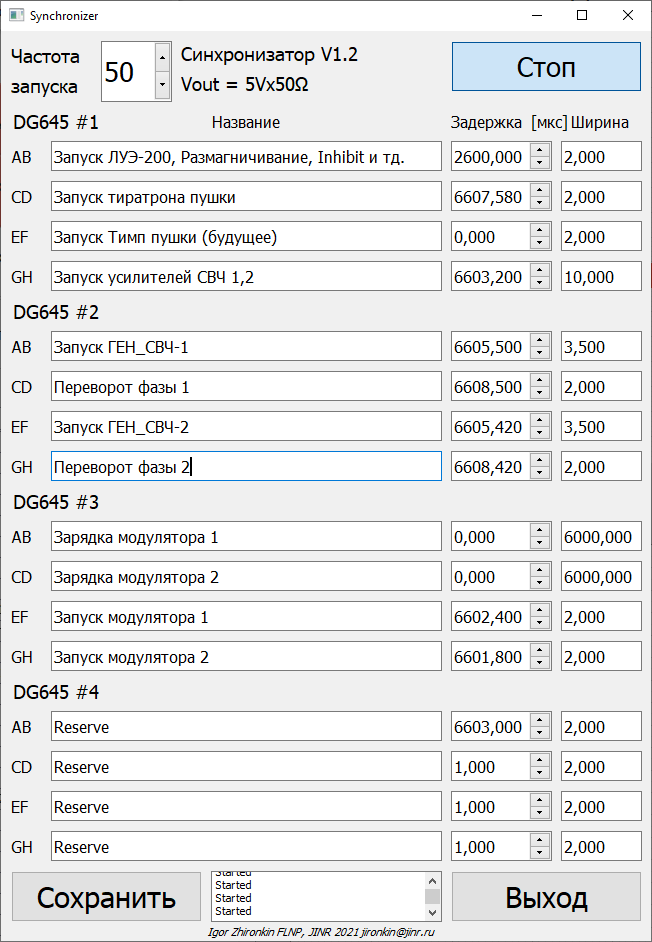 Thank you for your attention!